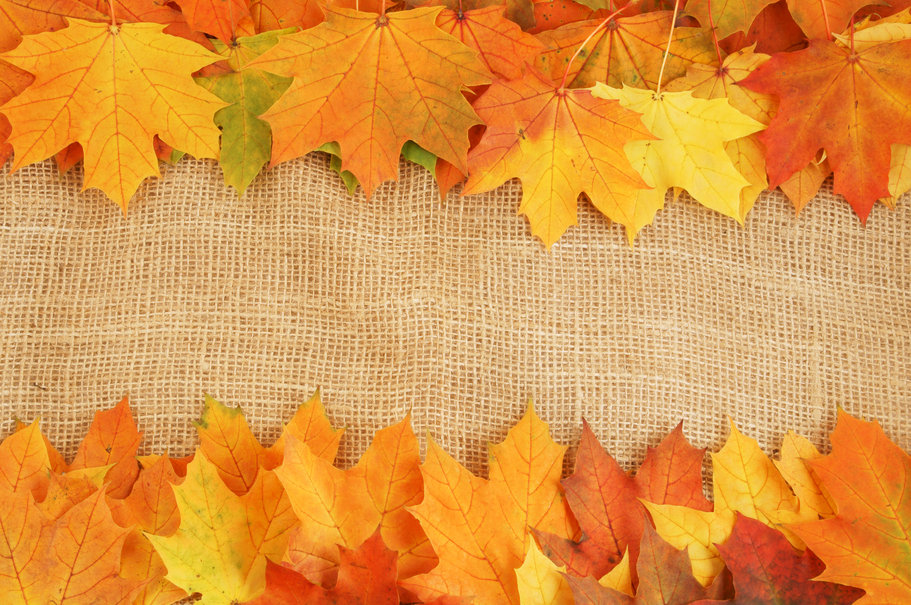 ОСЕННИЕ МЕСЯЦЫ
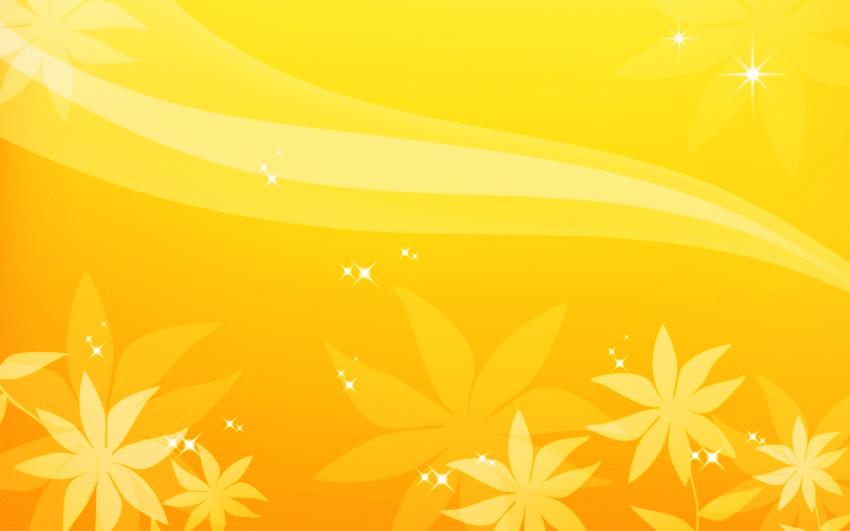 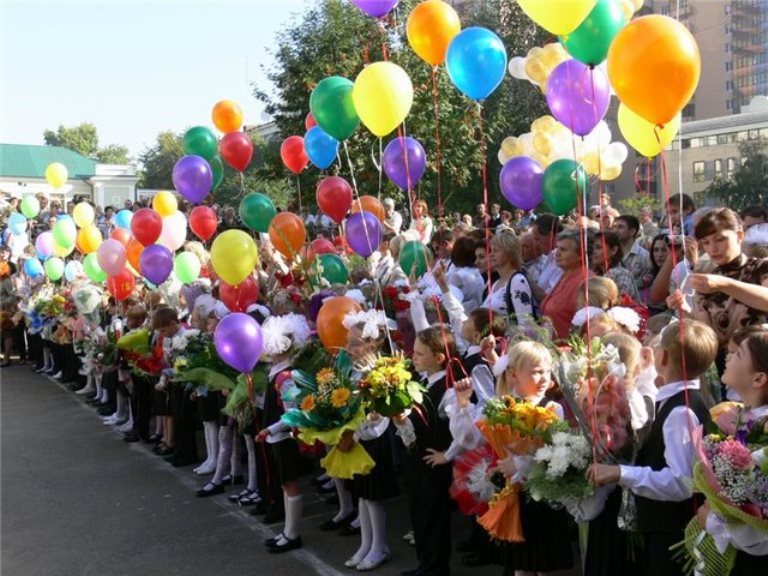 В сентябре тепло, как летом,
И цветы кругом цветут.
Школьники идут учиться,
Их уроки в школе ждут.
СЕНТЯБРЬ
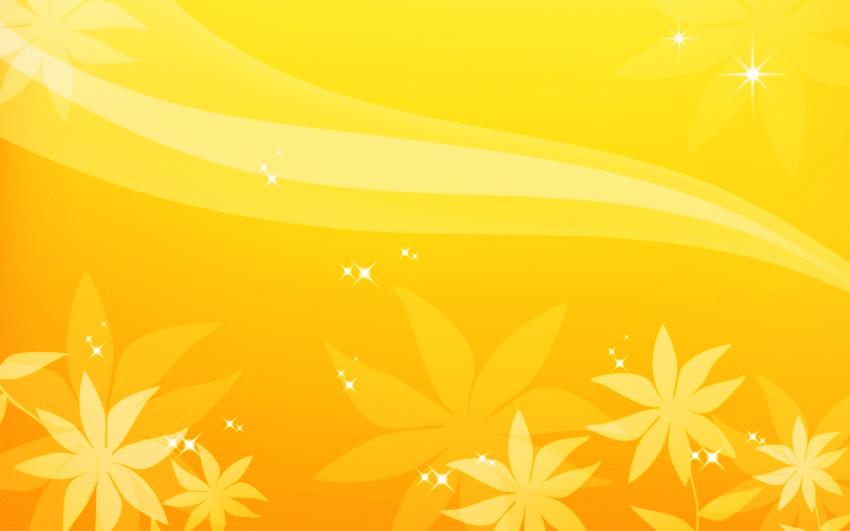 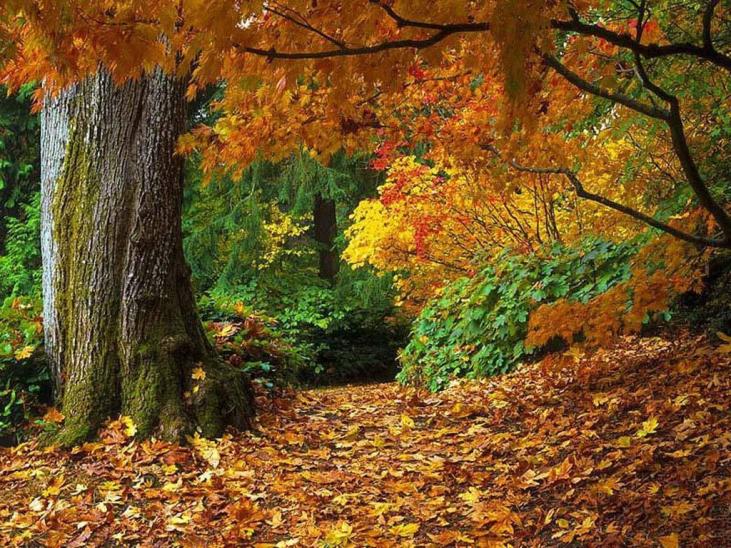 В октябре желтеют листья
И багряные леса,
Листопад украсит землю.
Ах, какая красота!
ОКТЯБРЬ
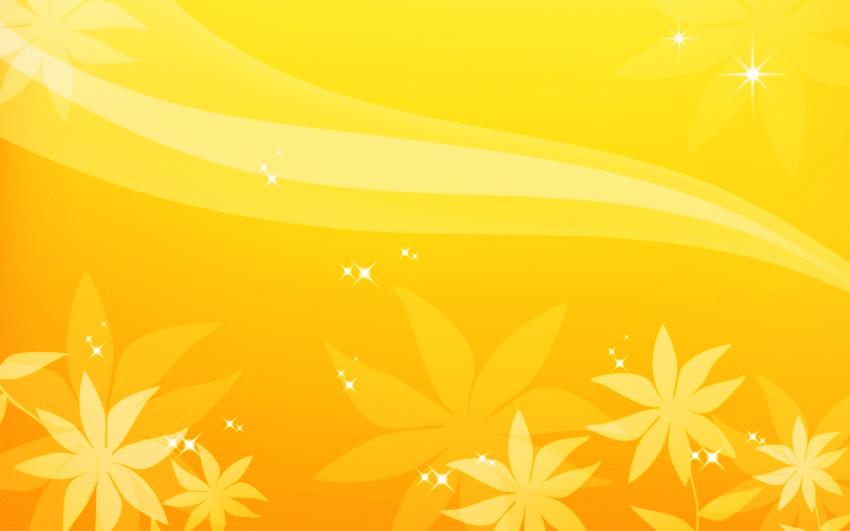 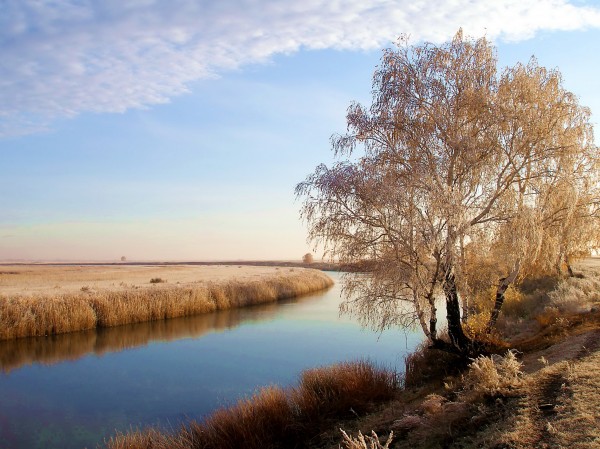 В ноябре дождливо, сыро,
Небо тучами закрыто,
Лужи, грязь, завяли травы,
И тепло уже забыто.
НОЯБРЬ